Методики подготовки обучающихся к итоговой аттестации
МАОУ СШ № 151
Ирина Владимировна Боринских, заместитель директора по УВР, учитель русского языка и литературы
Марина Владимировна Колупаева, учитель русского языка и литературы, руководитель школьного МО
Ольга Юрьевна Белянина, учитель русского языка и литературы
Марина Михайловна Балуткина, учитель математики, руководитель школьного МО
Модельное видение 	   Реализация
Обучающиеся 9-11 классов.
Цель: Систематизация и обобщение всего учебного материала, при наличии пробелов – доучивание.
Методики:  
Взаимотренаж; 
Взаимопроверка индивидуальных заданий; 
Взаимообмен заданиями; 
Взаимопередача тем.
Предметы: русский язык, математика.
Ресурс: Внеурочная деятельность.
Место: Конференц-зал с одновременной работой всех предметных групп.
Обучающиеся 9 классов.
Цель: Систематизация и обобщение учебного материала по отдельным темам.
Методики:  
Взаимотренаж; 
Взаимопроверка индивидуальных заданий.
Предметы: русский язык, математика.
Ресурс: Урок.
Место: Кабинеты проведения уроков.
Модельное видение
Группа – это тема, методика, ученики
Группа3
Группа1
Группа4
Группа2
Группа7
Группа6
Группа5
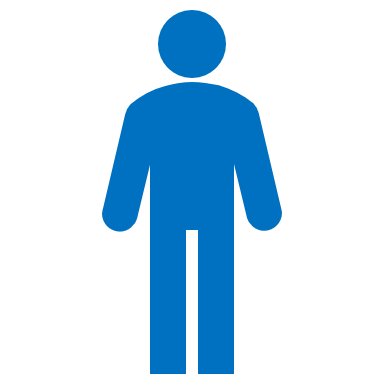 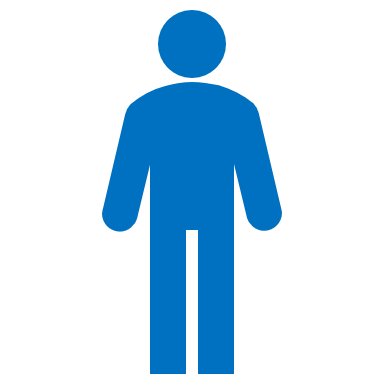 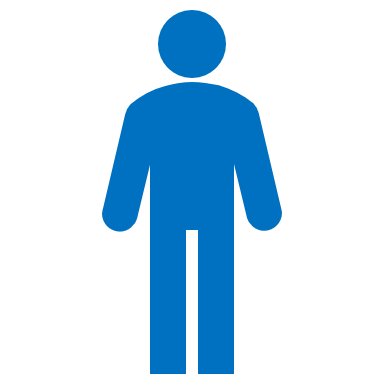 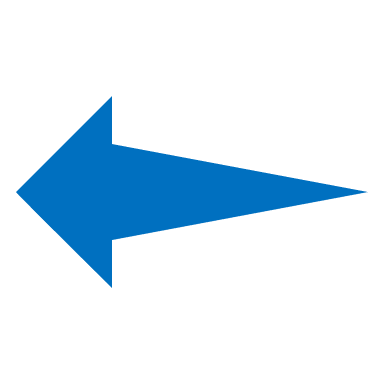 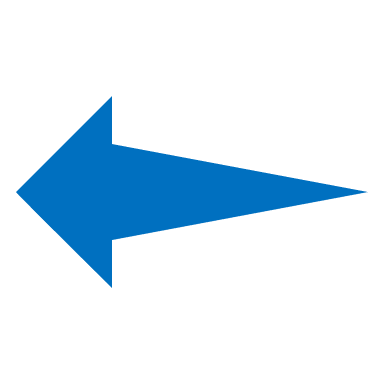 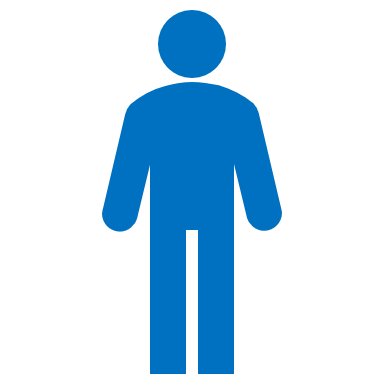 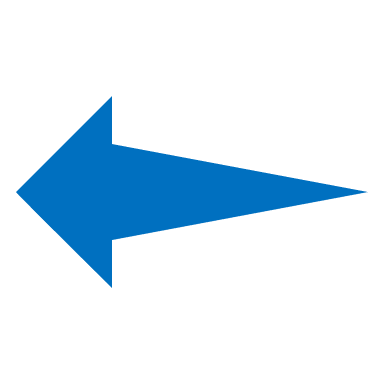 УЧЕНИК 1
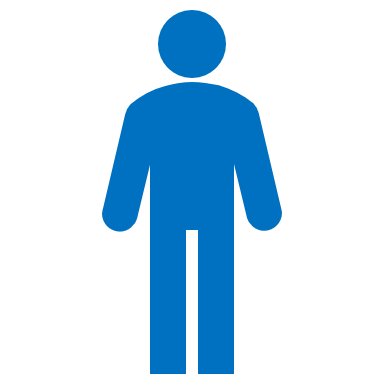 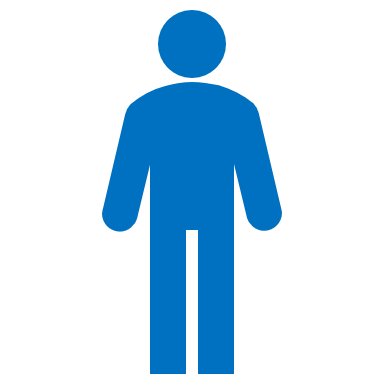 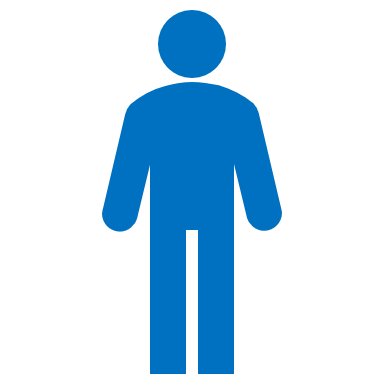 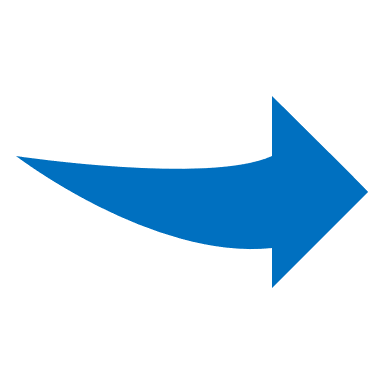 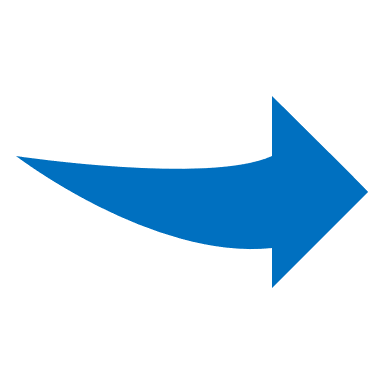 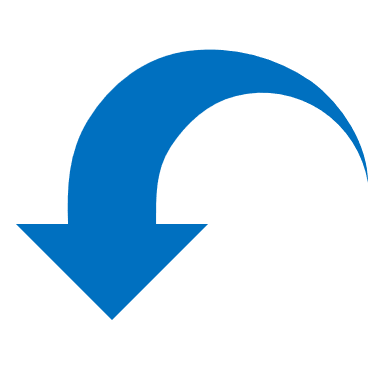 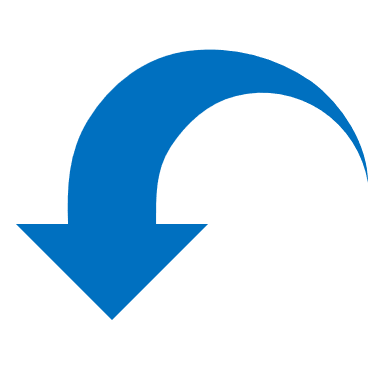 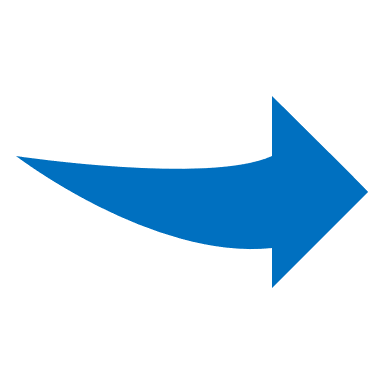 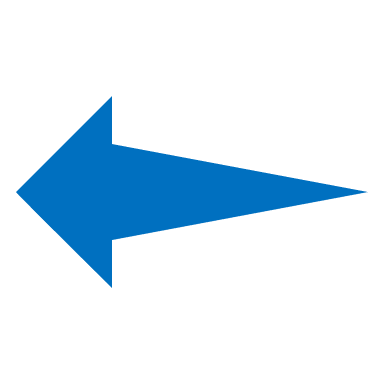 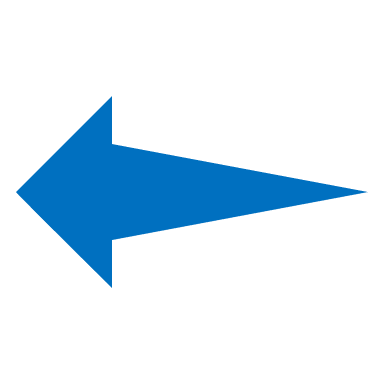 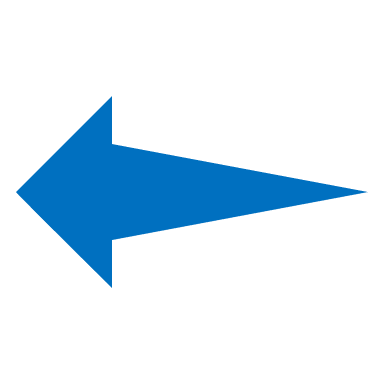 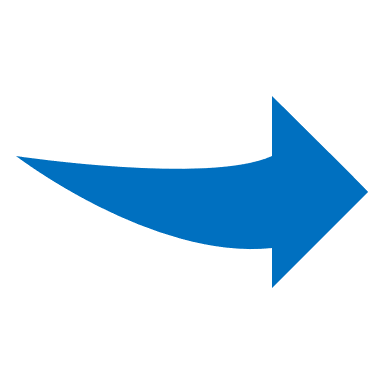 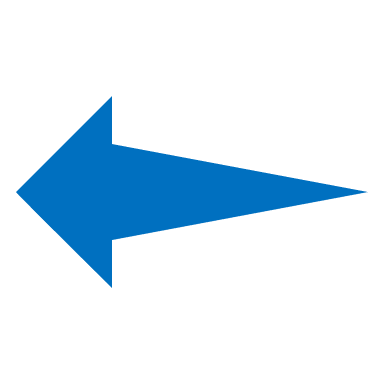 ПРИМЕР ИНДИВИДУАЛЬНОГО МАРШРУТА
ПОСЛЕДОВАТЕЛЬНОСТЬ ГРУПП МОЖЕТ БЫТЬ ЛЮБОЙ
Модельное видение
Группа – это тема, методика, ученики
Группа3
Тема 2
ВТ
Группа1
Тема 1
ВТ
Группа4
Тема 2
ВПИЗ
Группа2
Тема 1
ВПИЗ
Группа7
Тема 4
ВТ
Группа6
Тема 3
ВПИЗ
Группа5
Тема 3
ВТ
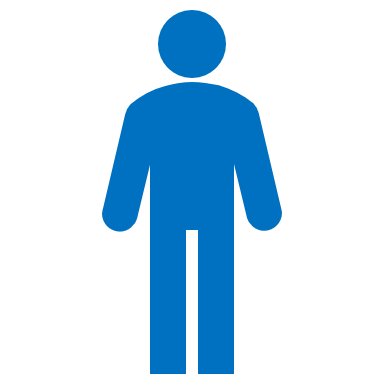 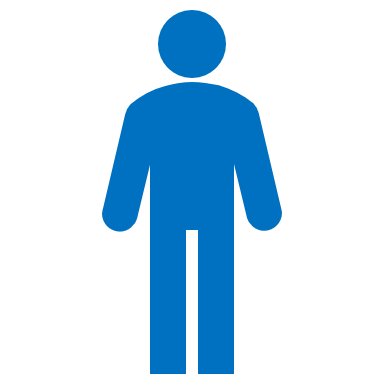 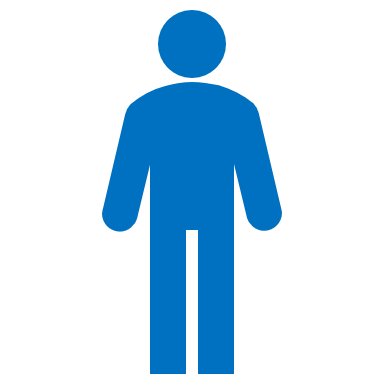 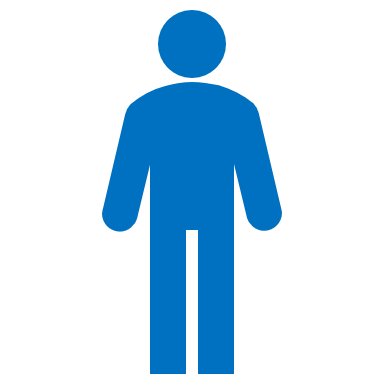 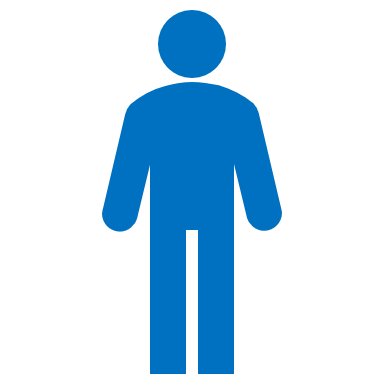 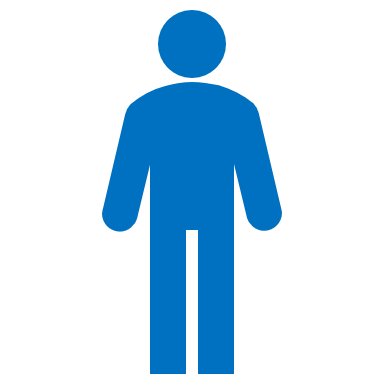 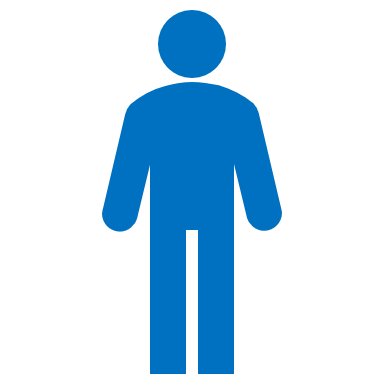 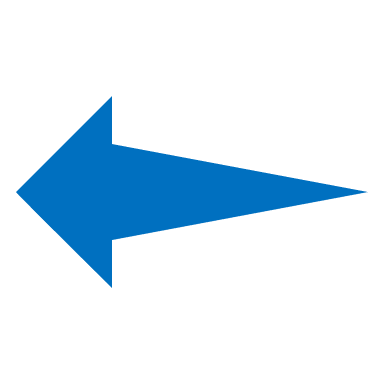 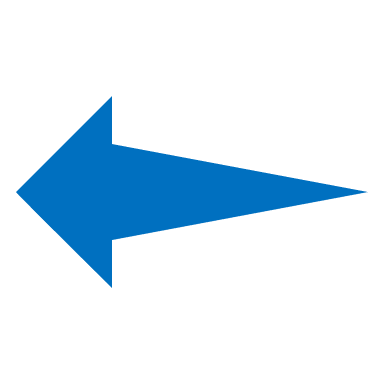 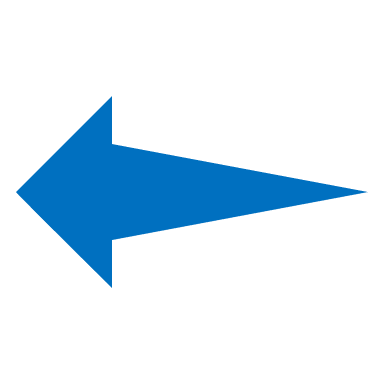 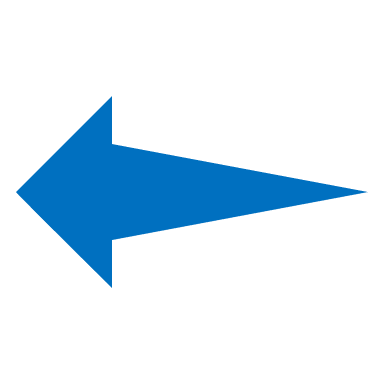 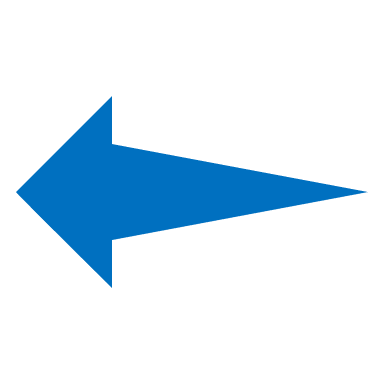 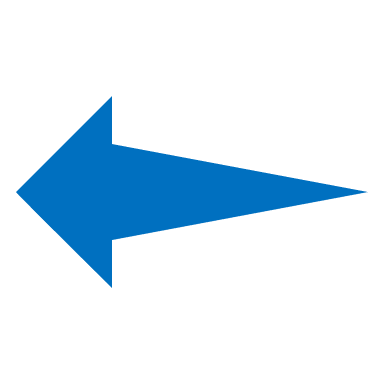 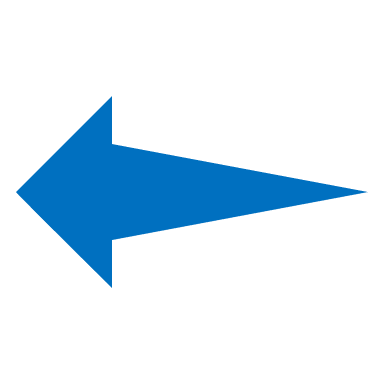 УЧЕНИК 1,2…
ЛИНЕЙНЫЙ МАРШРУТ
Методика «Взаимотренаж»
Предназначение методики: организация повторения, закрепления, тренировки пройденного материала. 
Дидактический материал: карточки, на каждой из которых несколько упражнений с ответами (это могут быть задания на применение орфографических правил, усвоение «словарных» слов, заучивание и повторение таблицы умножения, запоминание формул, сведений, фактов, определений и т.д. ). 
Пример карточек по разделу «Словарные слова» (СС):
Методика «Взаимотренаж»
Организация работы
Каждый ученик получает по одной карточке, отличной от карточек других членов группы. 
Ученик знакомится с содержанием своей карточки. 
Ученики разбиваются на пары и работают друг с другом. 
Закончив работу в одной паре, ученик делает отметку в табло учета и находит себе другого напарника. 
Контроль качества осуществляет учитель: проверяя отдельного ученика или проводя общую проверочную работу по результатам которой отдельные ученики могут быть отправлены на «доучивание».
Работа в паре

1 такт 






2 такт 
Ученики меняются РОЛЯМИ
Первый ученик задает второму ученику первый вопрос с карточки А1.
Второй ученик отвечает на вопрос.
Первый ученик сверяет ответ:
а) если ответ правильный  задается второй вопрос;
б) если ответ неправильный  просит еще раз ответить:
если ответ правильный  задается второй вопрос;
если ответ неправильный  первый ученик сам говорит правильный ответ.
спрашивает
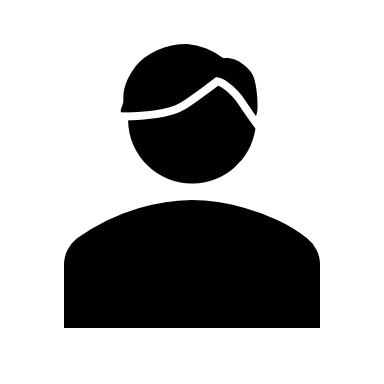 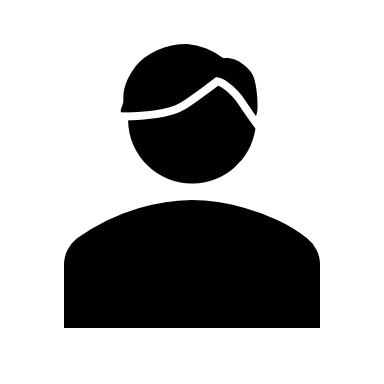 Карточка А1
отвечает
сверяет
спрашивает
Карточка А2
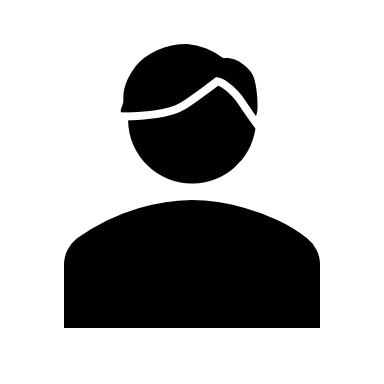 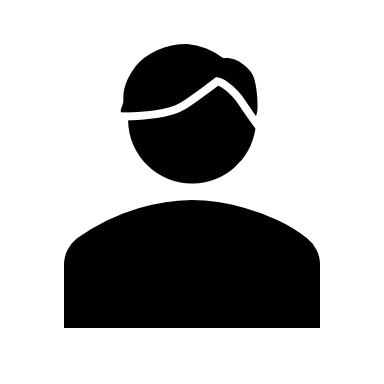 отвечает
сверяет
Методика «Взаимотренаж»
Табло учета
+
+
•      ученик работает с карточкой
+     ученик закончил работать с карточкой
       учитель проконтролировал ученика
+
+
+
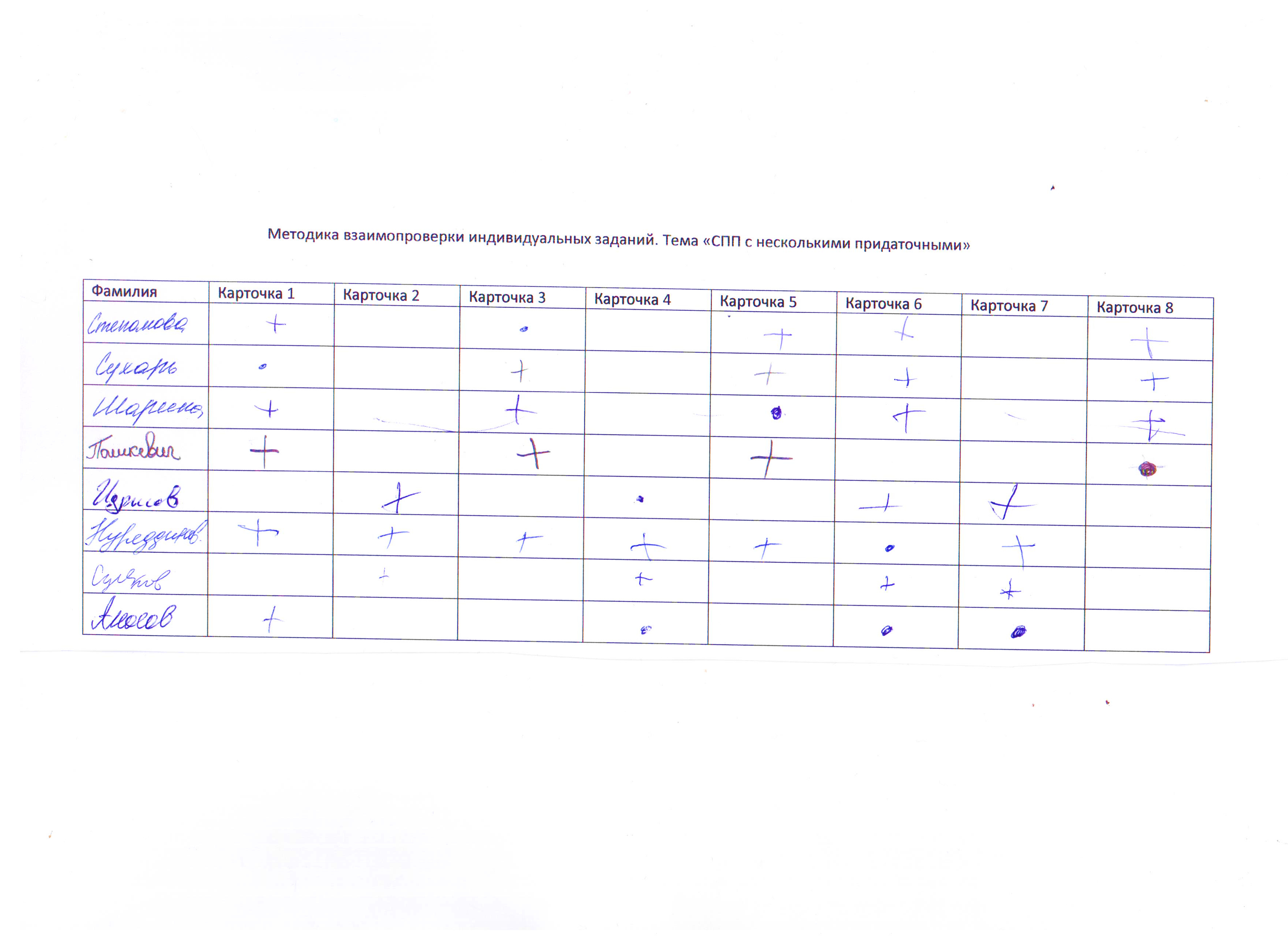 Методика «Взаимопроверка индивидуальных заданий»
Предназначение методики: закрепление и повторение пройденного материала. 
Изучена теория  Выполнены задания  Необходима проверка выполненных заданий, прежде, чем ученик выйдет на контроль учителя.
Цель работы в парах: проверка, обнаружение ошибок и работа над этими ошибками. 
Дидактический материал: карточки с заданиями на отработку учебного материала (по одной или по разным темам), одно и тоже задание по важной теме может повторяться в нескольких карточках для проговаривания важных вопросов с разными напарниками.
Работа в паре: Проверка индивидуальных заданий осуществляется в парах сменного состава.
Методика «Взаимопроверка индивидуальных заданий»
Организация работы 
Ученик получает карточку с набором заданий (индивидуальное задание – задание для индивидуальной работы), самостоятельно его выполняет.
Ученик находит себе напарника для проверки первого задания карточки. Для проверки второго задания он должен найти другого напарника и так, пока не проверит все задания по данной карточке.
После того, как первое индивидуальное задание проверено (проверены все вопросы и задания), участник отмечается делает отметку в табло учета о выполнении и получает новое индивидуальное задание, самостоятельно выполняет его и снова проверяется в парах сменного состава.
Методика «Взаимопроверка индивидуальных заданий»
Первый ученик восстанавливает (письменно на черновике) весь процесс решения ОДНОГО задания не заглядывая в свои записи.
Его напарник (второй ученик) следит за изложением, за каждым действием; если необходимо, поправляет и дополняет. 
Если обнаружит ошибку, то просит заново решить задачу. 
Затем напарники меняются РОЛЯМИ.
Работа в паре
прорешивает
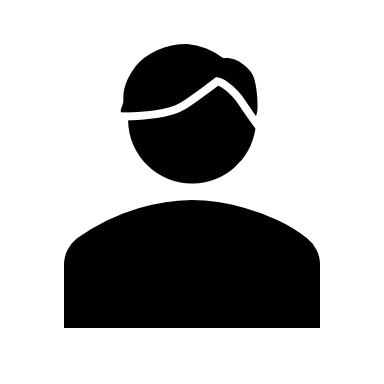 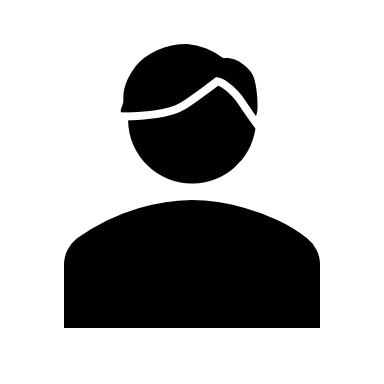 Карточка А1
Задание 1
контролирует
прорешивает
Карточка А2
Задание 1
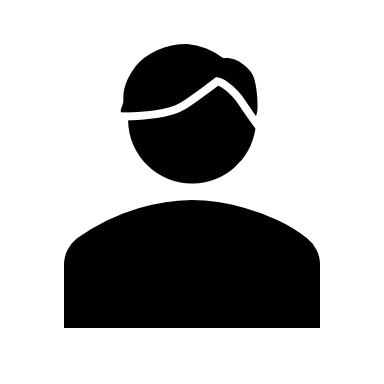 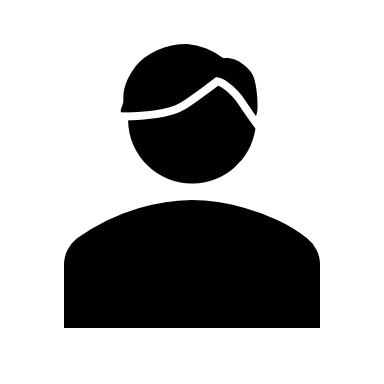 контролирует
Роль учителя
Учитель – организует парную работу.
Учитель контролирует порядок при организации парной работы, включенность каждого в учебную деятельность.
Учитель во время парной работы контролирует, вмешивается в работу пары, корректирует парную работу ТОЛЬКО по поводу КАЧЕСТВА КОММУНИКАЦИИ.
Учитель, при необходимости, после завершения работы по теме проводит проверочную работу.